Presidents’ Day:  February 19, 2024:  Know the History Behind Presidents’ Day
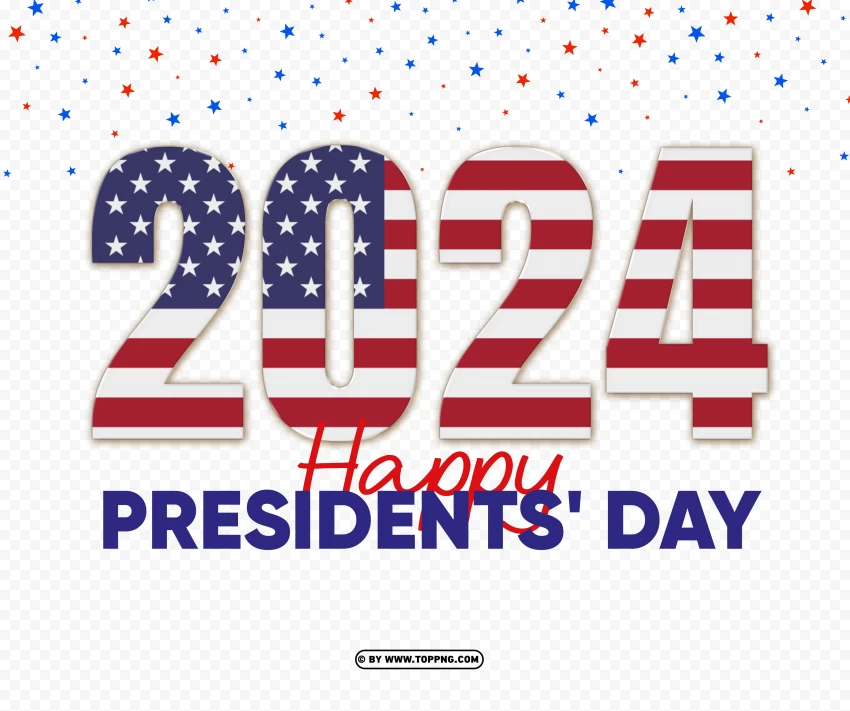 Discovery Education’s Presidents’ Day